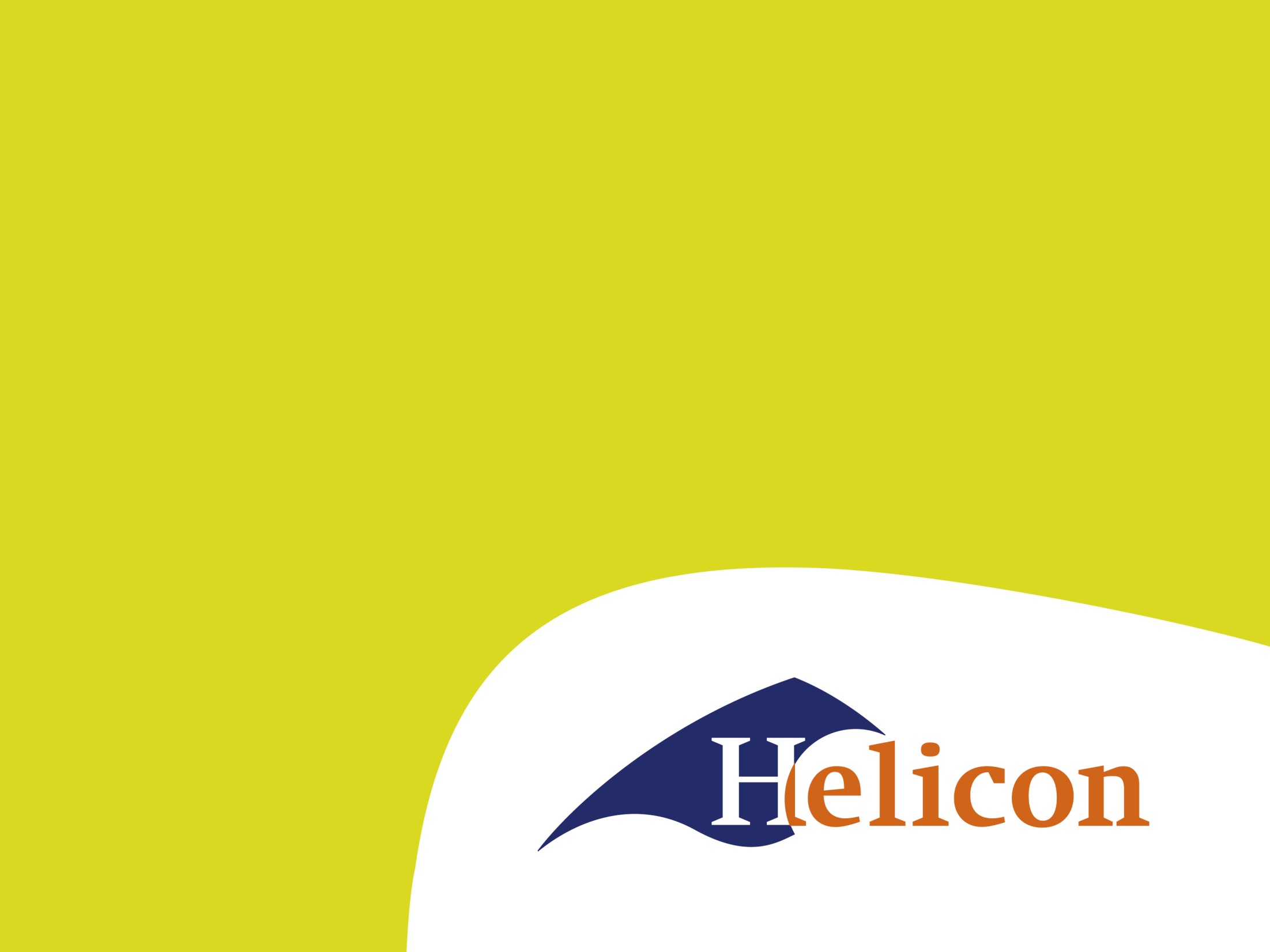 Feedback geven op LA 2 Ken je werkplek
Inhoud
Studievoortgang
Feedback LA2 ken je werkplek
Feedback LA2 ken je werkplek
Zijn de twee onderdelen van het LA uitgebreid en diepgaand genoeg uitgewerkt of blijft het te oppervlakkig? Zo nee  wat kan er nog aan toegevoegd worden en waar kan de student deze informatie vandaan halen?

 Kloppen de gekoppelde ondernemerscompetenties bij de beschreven en gefotografeerde werkzaamheden? Zo nee  Welke ondernemerscompetenties passen beter en waarom?